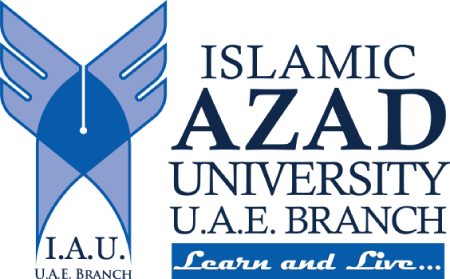 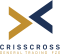 Business Management & Your Future Career
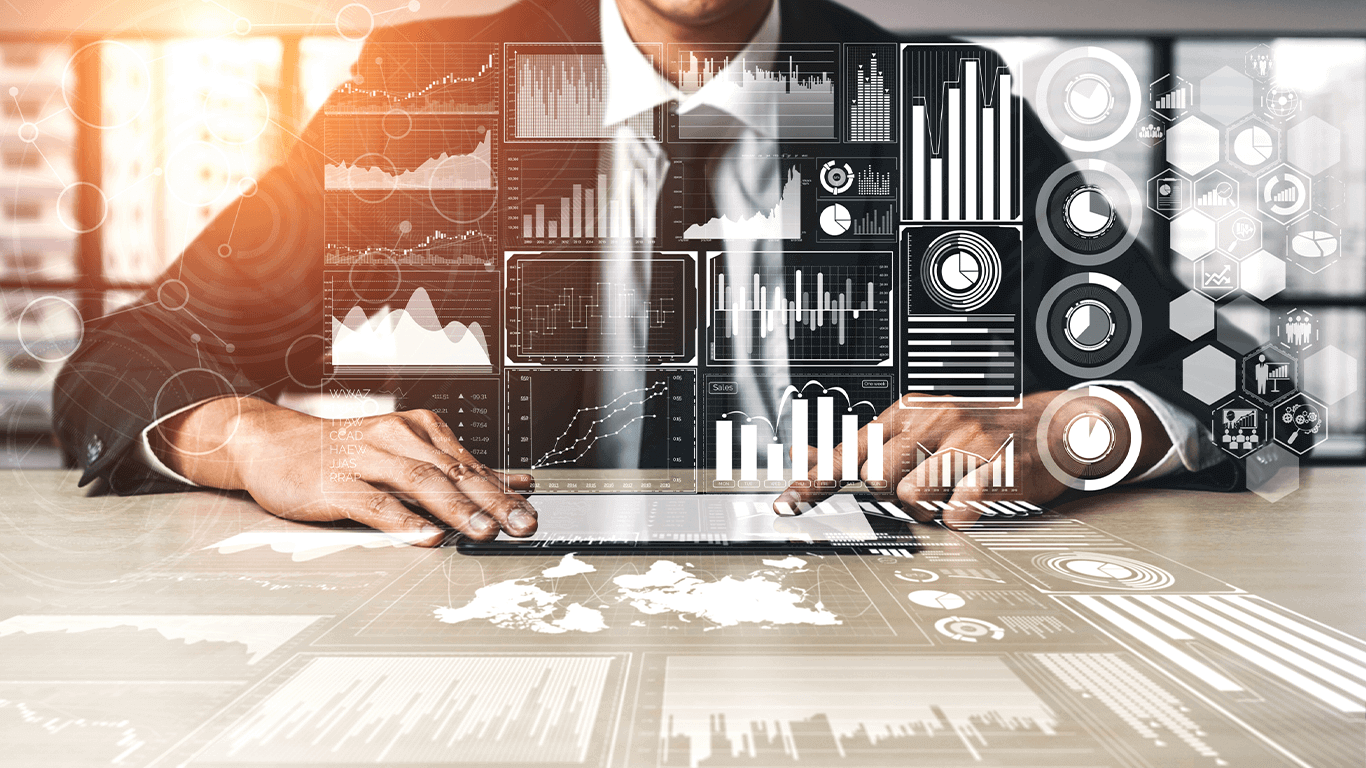 What does your job include as a business manager?
Business management is the coordination and organization of business activities. Business managers oversee operations and help employees reach their top productivity levels. A business manager may also supervise or train new employees, help a business reach its operational and financial objectives.
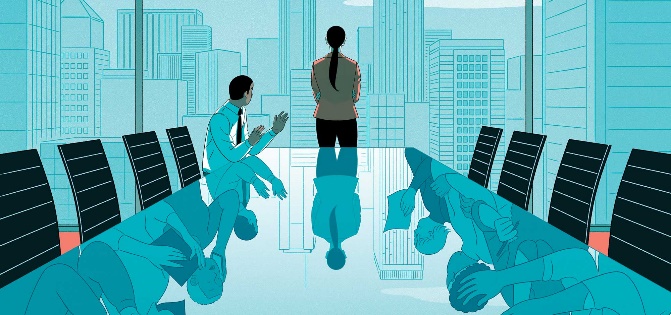 Levels of management
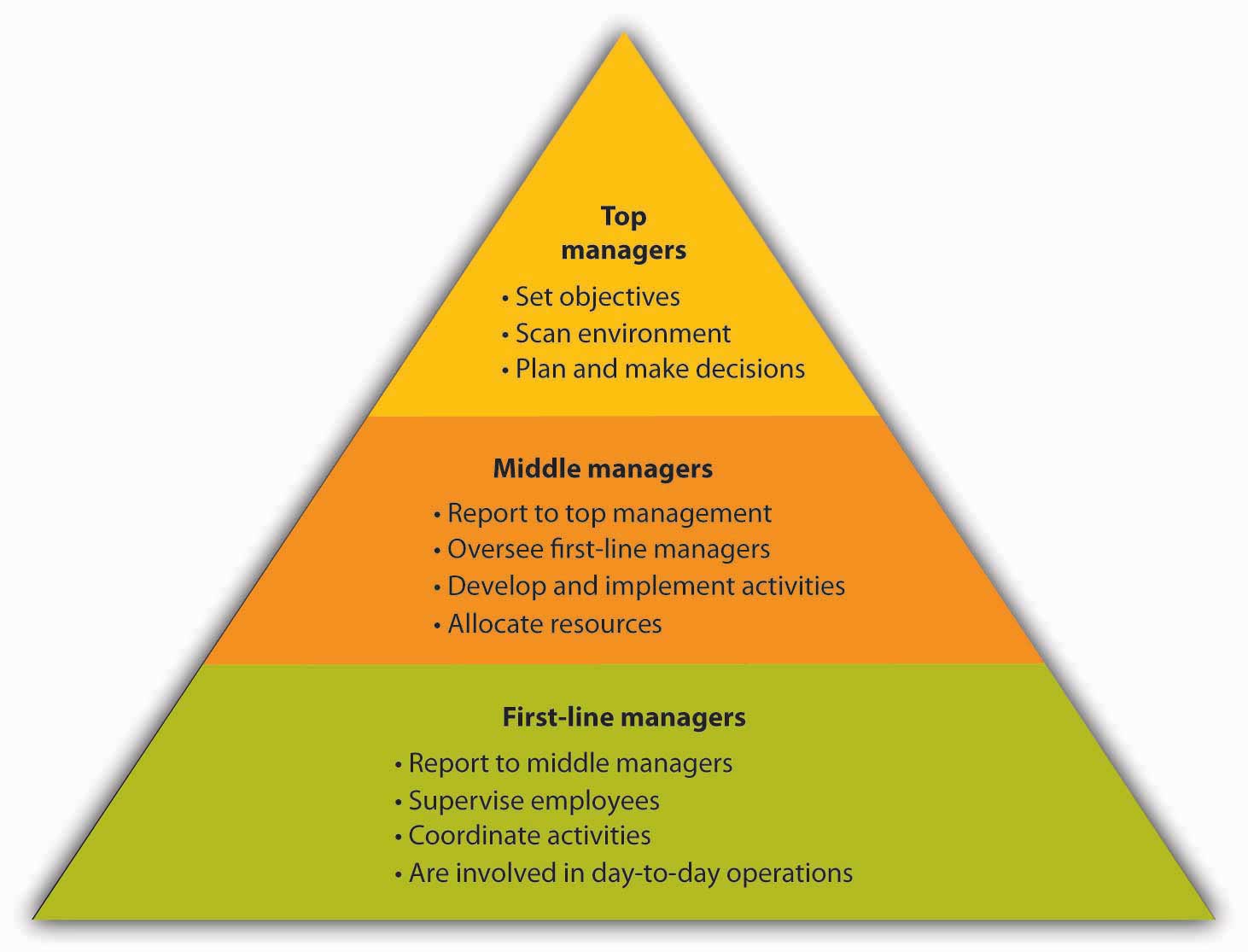 NATURE OF MANAGEMENT
UNIVERSALITY
SOCIAL PROCESS
PURPOSEFUL
INTANGIBLE
COORDINATION
CREATIVITY
DYNAMIC FUNCTION
SCOPE OF MANAGEMENT
FINANCIAL MANAGEMENT
MARKETING MANAGEMENT
PERSONNEL MANAGEMENT
PRODUCTION MANAGEMENT
OFFICE MANAGEMENT
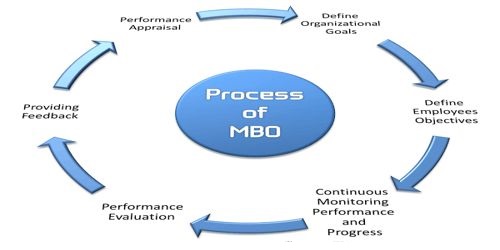 TIPS FOR EFFECTIVE MANAGEMENT Career
Communication is the key to successful management; if you want to successfully achieve an organization’s targets, you must communicate the overall needs and expectations with your team

Management is a continuous process; there will be times when you need to assess your team’s skills and train them to foster growth and professional development

Everyone should be on the same page when it comes to accomplishing common objectives

The primary objective of management is to achieve goals; you need to be goal-oriented and have measures in place to track

Management isn’t easy and there will be plenty of roadblocks and setbacks that may obstruct your progress; a positive mindset helps deal with challenges more effectively
Thank YOU!